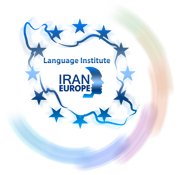 Evolve 4B7.5
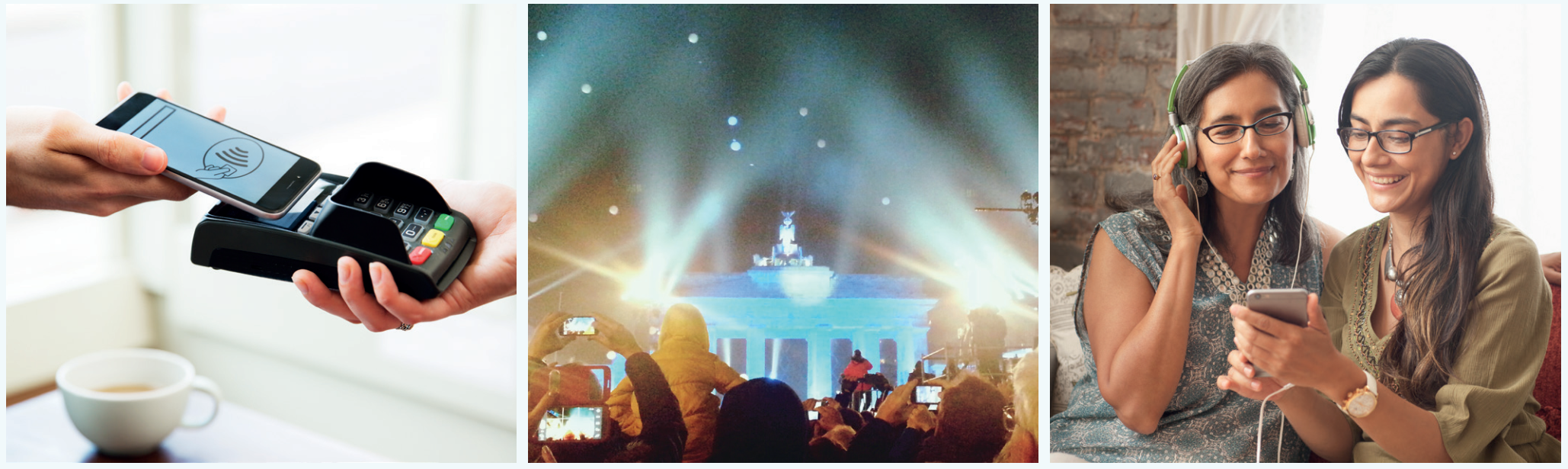 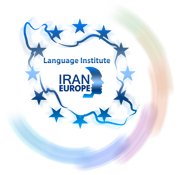 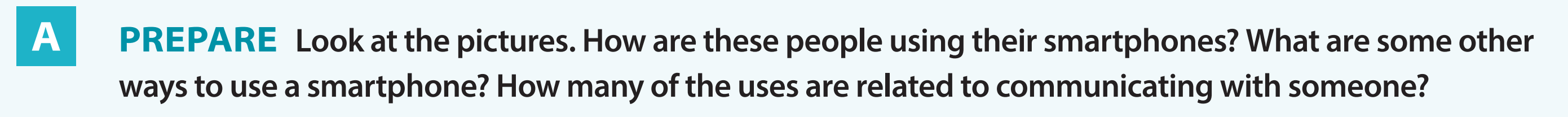 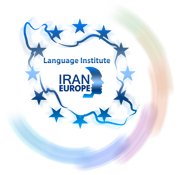 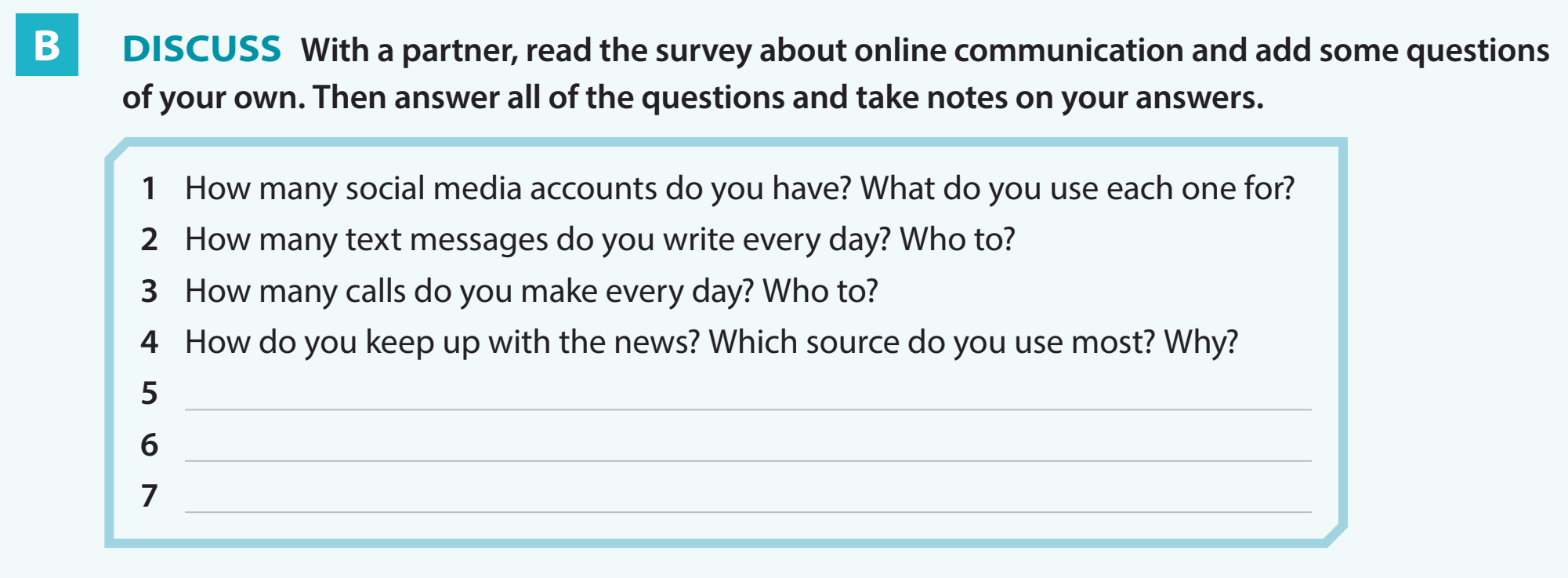 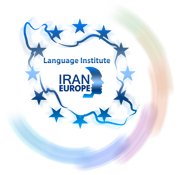 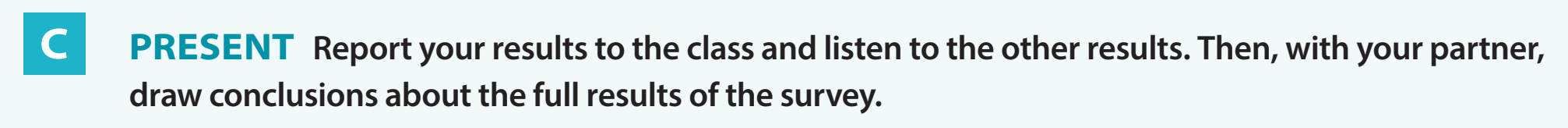 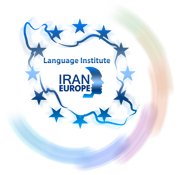 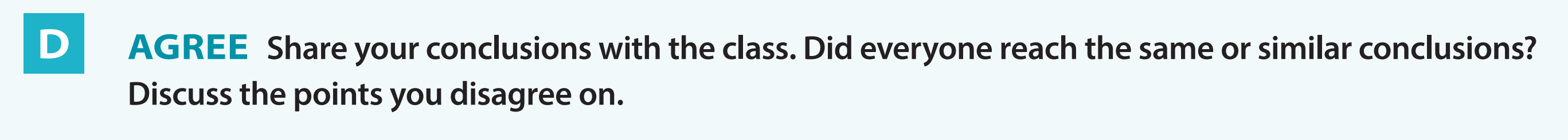 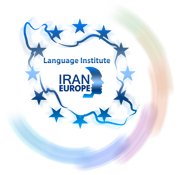 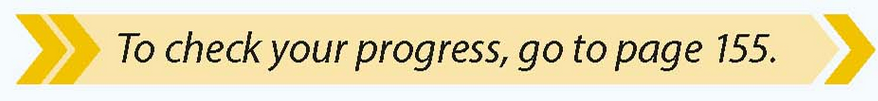 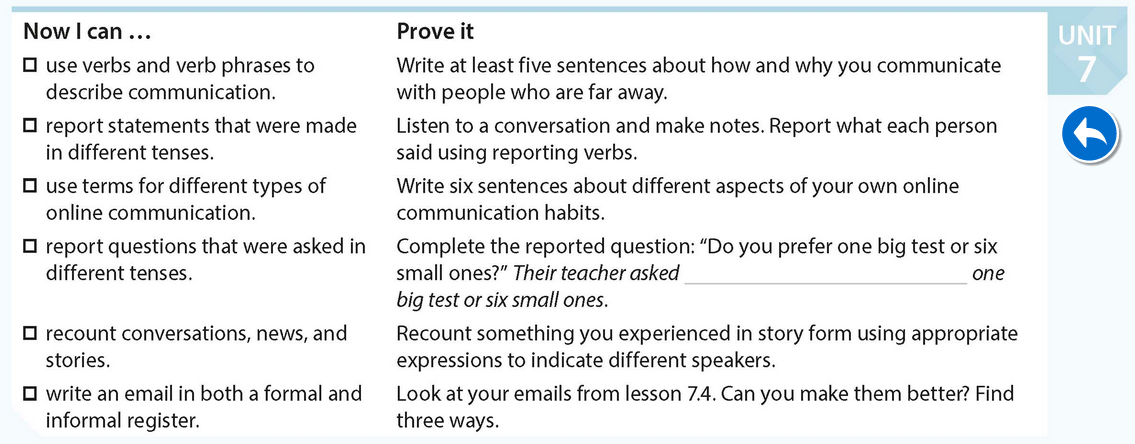 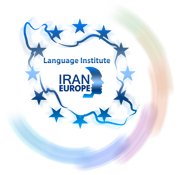 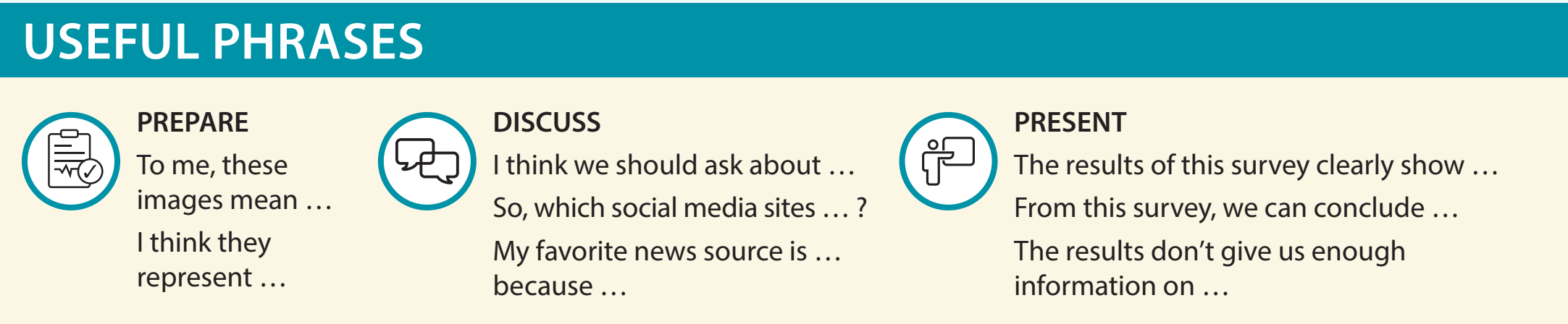 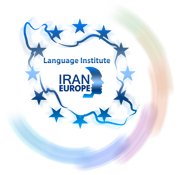 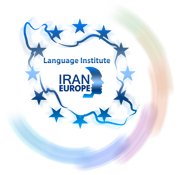